Focus is on helping clubs in their own communities and defraying more of the travel costs of clubs and the DG line.
Out-of-pocket expenses are a contributor to non-participation.
Highlights
Increasing PETS reimbursement to $600 per PE; $500 per AG to increase attendance.
Combining President’s/AG’s training with the Spring Assembly and holding them regionally to increase participation & effectiveness.
Adding a second ERL position for attendance at Ed Week/Zone to increase DG candidate pool.
50% re-imbursement for DG line travel.  Some reimbursement for District officer travel within the District.
RTEP expense contribution fully accounted for.
Basic DACdb costs are now exclusively at the District.  No individual club costs.  Club savings.
Result
$2.50 per billing cycle increase ($5/year)
First District dues increase since before COVID.
D5500 2025-26 Budget Highlights
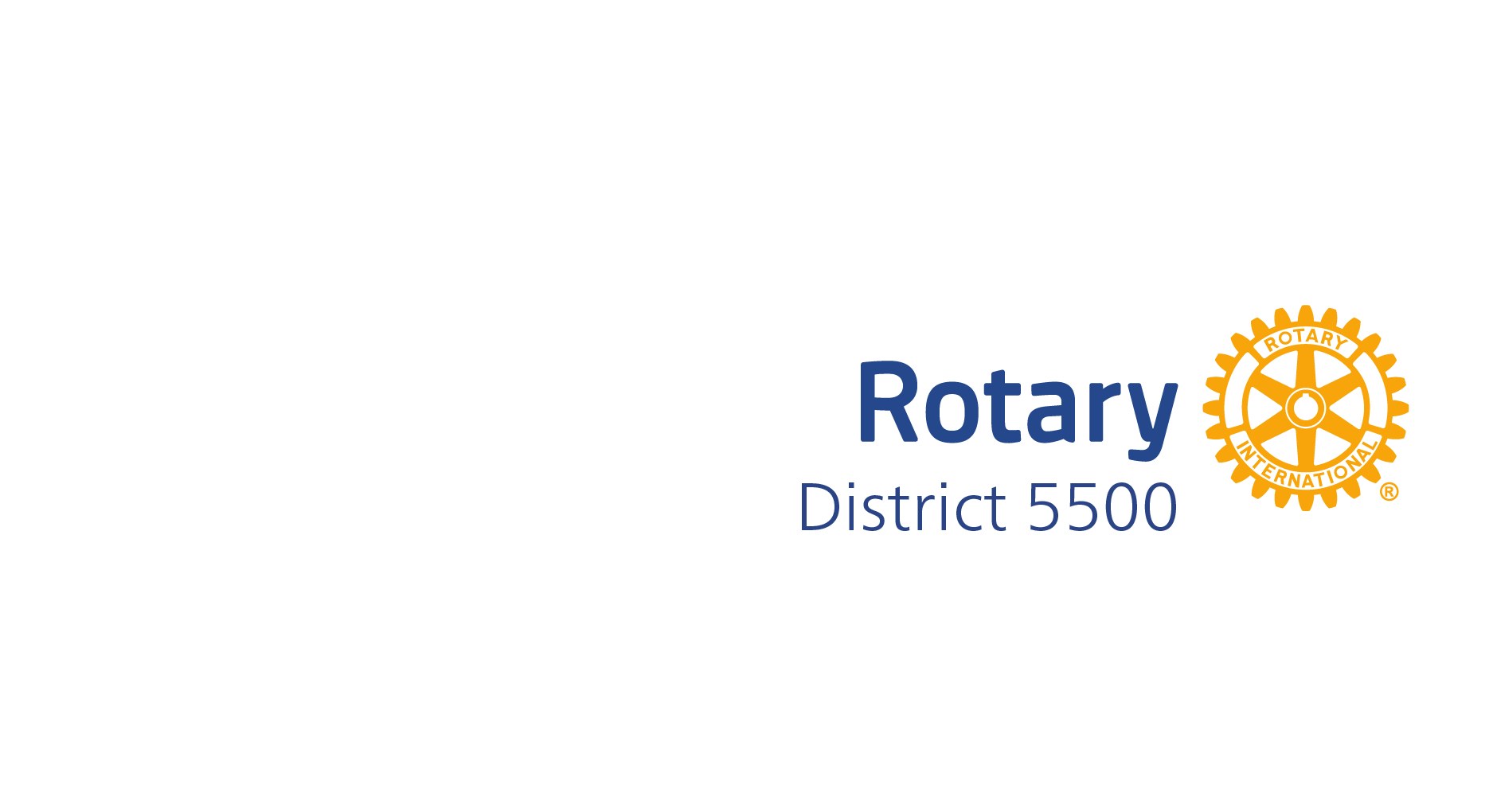 Focus is on helping clubs in their own communities and defraying more of the travel costs of clubs and the DG line.
Out-of-pocket expenses are a contributor to non-participation.
Highlights
Increasing PETS reimbursement to $600 per PE; $500 per AG to increase attendance.
Combining President’s/AG’s training with the Spring Assembly and holding them regionally to increase participation & effectiveness.
Adding a second ERL position for attendance at Ed Week/Zone to increase DG candidate pool.
50% re-imbursement for DG line travel.  Some reimbursement for District officer travel within the District.
RTEP expense contribution fully accounted for.
Basic DACdb costs are now exclusively at the District.  No individual club costs.  Club savings.
Result
$2.50 per billing cycle increase ($5/year)
First District dues increase since before COVID.
D5500 2025-26 Budget HighlightsNo Dues Increase Results
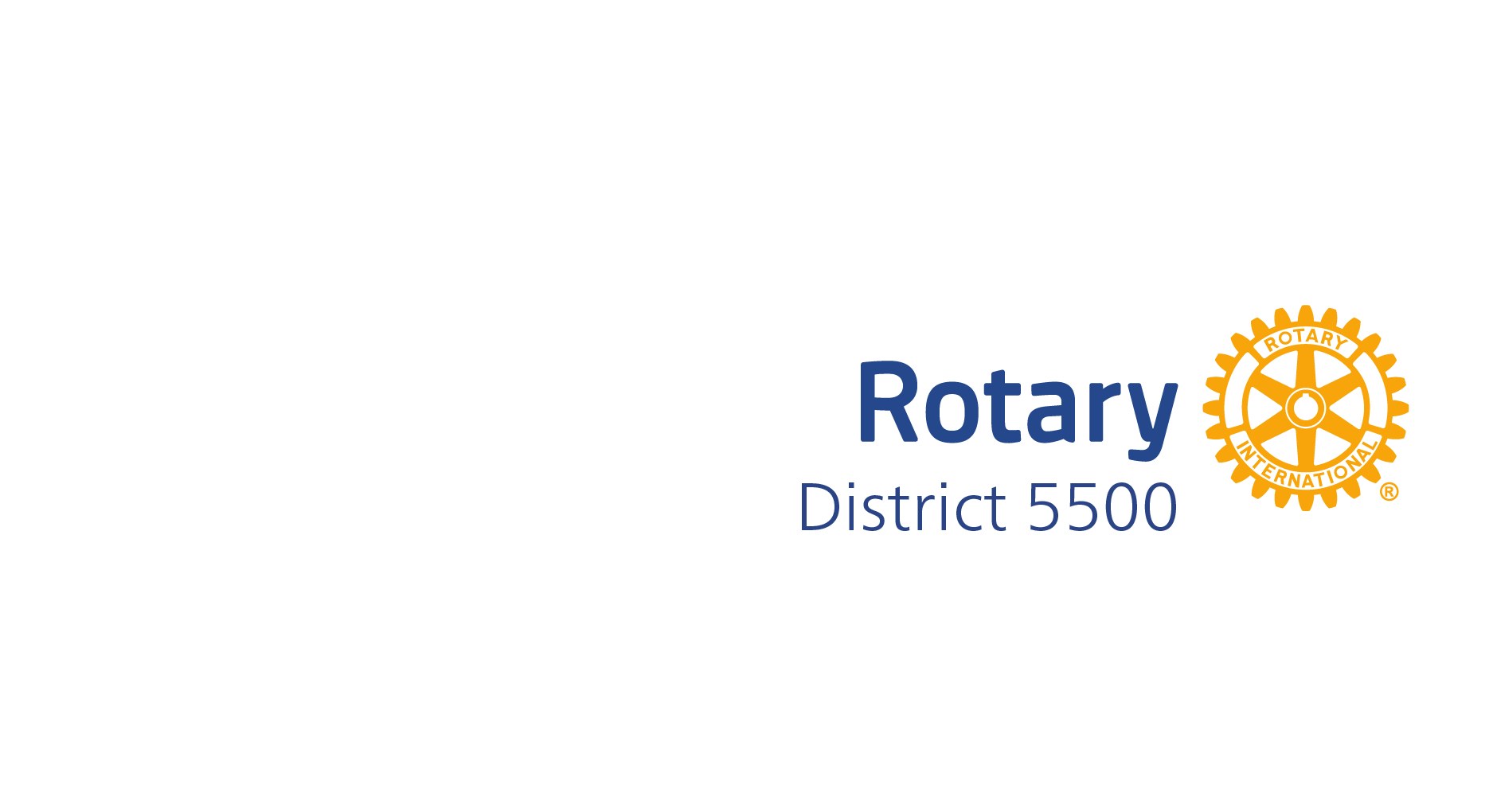